Домашние животные
Образовательная область: познание. Занятие по окружающему миру для второй младшей группы. 
Автор Харитонова Е.А.
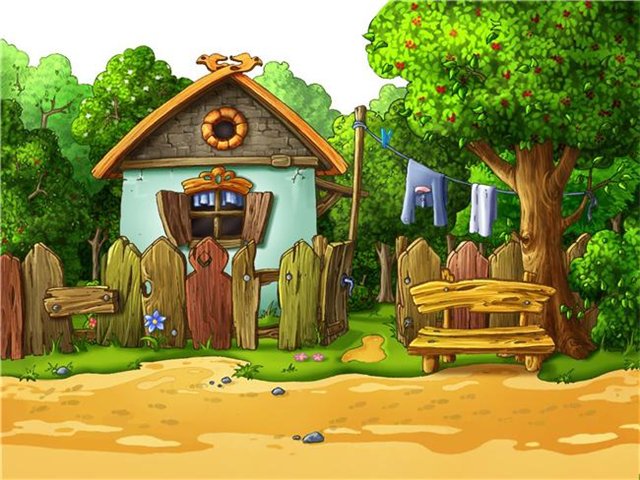 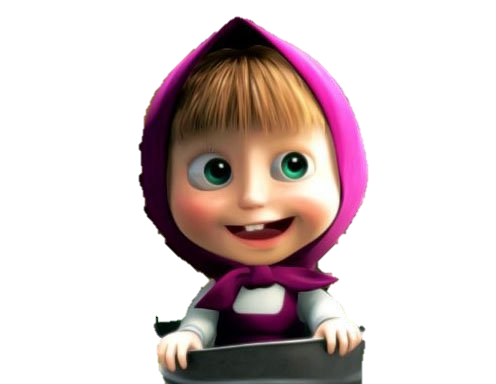 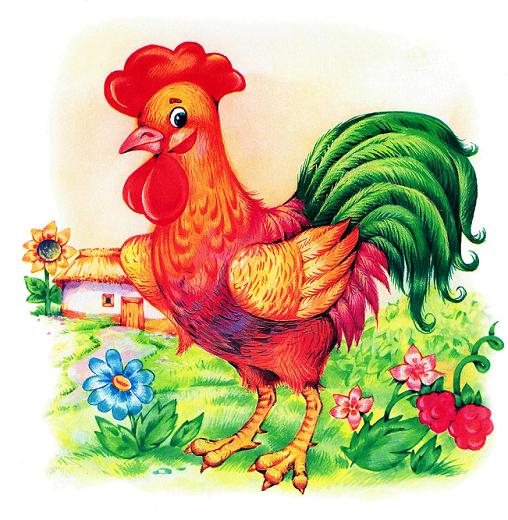 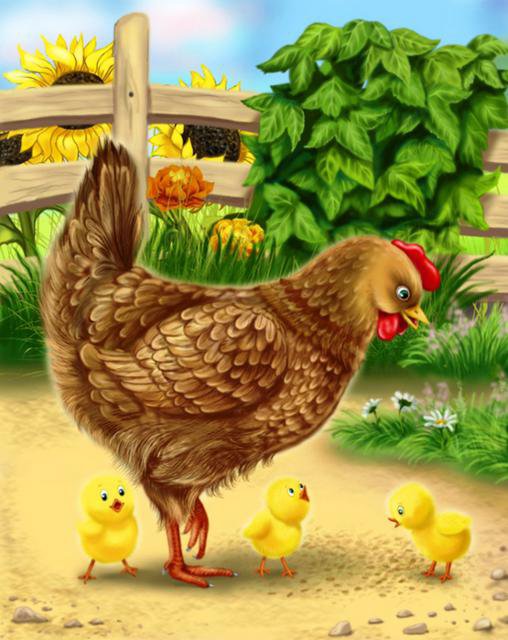 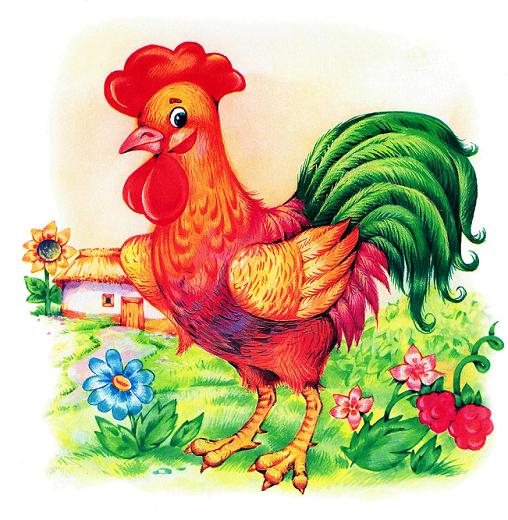 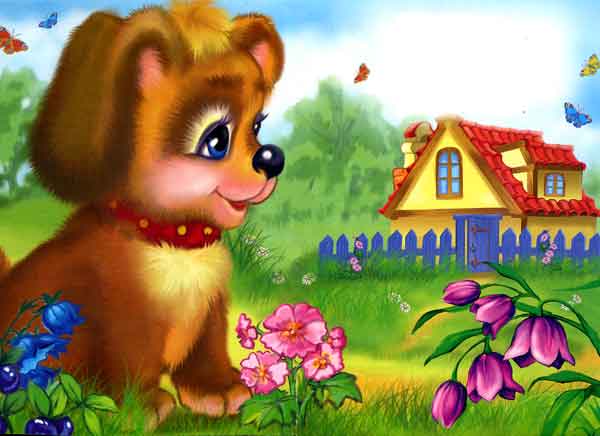 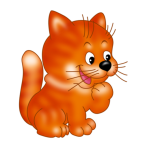 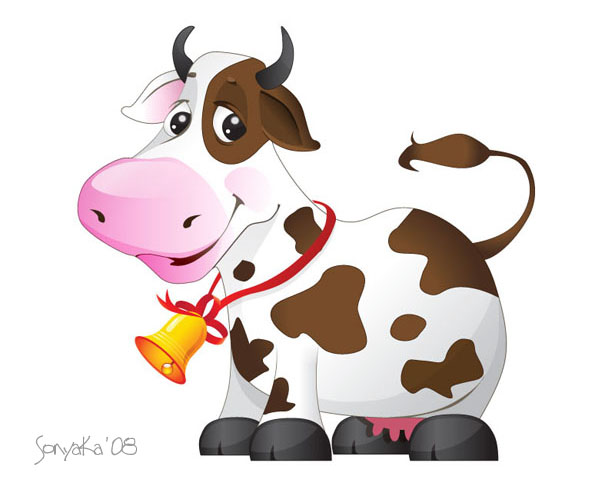 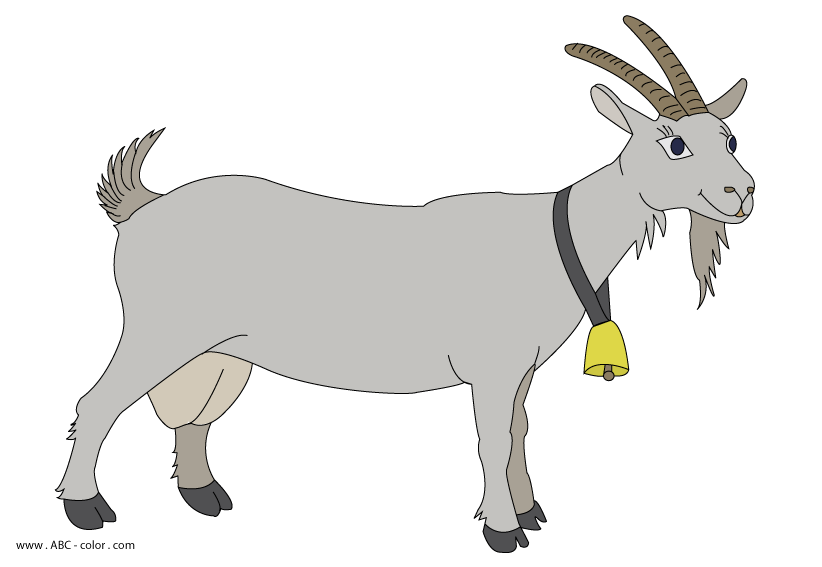 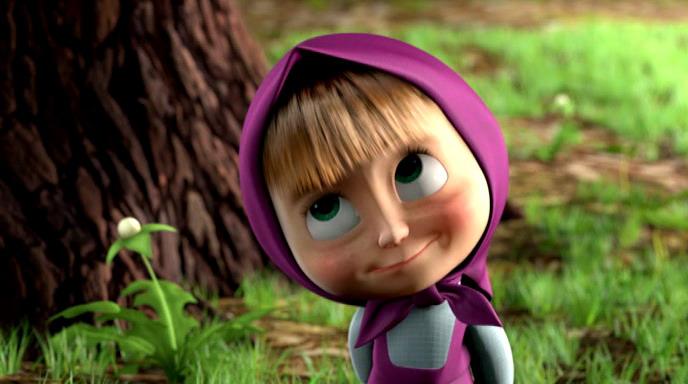 Конец!